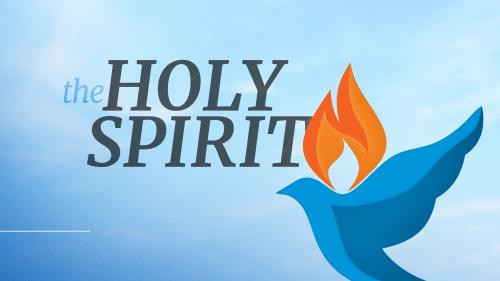 Introductory Remarks
The study of the Holy Spirit is a neglected one.
Because of this, there is a misunderstanding not only among the world concerning the Holy Spirit but among many Christians.
There are things we may not know – Deut. 29:29; Isa 55:8,9
BUT, there is a lot we can learn
The Holy Spirit in Scriptures
The Holy Spirit is referred to 88 times in the Old Testament
With 18 different names being applied to Him
He is referred to 264 times in the New Testament
With 39 different names being applied
The Holy Spirit is a Divine “Person”
Masculine Pronouns are Applied to Him
John 16:13:
“However, when He, the Spirit of truth, has come, He will guide you into all truth; for He will not speak of His own authority, but whatever He hears He will speak; and He will tell you things to come.”
The Holy Spirit is a Divine “Person”
Masculine Pronouns are Applied to Him
The Holy Spirit is NOT a glorified “it” nor a mystical “influence.”

He: speaks, teaches, testifies, has memory, guides, leads, forbids, and searches
The Holy Spirit is a Divine “Person”
His Attributes Show He is a Divine Person
Hebrews 9:14
He is eternal
1 Corinthians 2:10,11
He is omniscient
Psalms 139:7-12
He is omnipresent
The Holy Spirit is apart of the Godhead
The Godhead
There is a Godhead
Acts 17:29
Romans 1:20
Colossians 2:9
It is composed of three divine persons/beings
Matthew 28:19
The Holy Spirit is apart of the Godhead
The Godhead
Paul speaks of all three divine persons in the same verse
Romans 15:30
2 Corinthians 13:14
Ephesians 4:3-6 (Paul talks about 7 ones, and note 3 of them)
They all three possess deity, not three Gods, but one Godhead
Pictorial Representation
The Holy Spirit is apart of the Godhead
The Godhead and Creation
To review, let’s take a look at the Godhead in creation.
Genesis 1:1 – based on rest of Scriptures, God must be understood as the Godhead
Verse 3 – God the Father said/commanded – Psalms 33:6-9
Son Created – Colossians 1:16
The Holy Spirit is apart of the Godhead
The Godhead and Creation
Holy Spirit witnessed – Genesis 1:2
1:26,27 – Note the pronouns.  “And God said” – must be referencing Godhead
“. . . Let US make man in OUR image . . .”
V 27 – “God created man in HIS OWN image . . .”
The Holy Spirit is apart of the Godhead
The Godhead
The three persons of the Godhead are separate and distinct.
John 14:26
Note how all three are talked about their distinctiveness: we have the sender (the Father), the one sent (the Holy Spirit) and the one in whose name He is sent (Jesus).
The Holy Spirit is apart of the Godhead
Matthew 3:13-17
The Father
speaks
The Spirit
descends
The Son is
baptized
The Godhead
The Holy Spirit is apart of the Godhead
There are three but they are distinct
God the Father is NOT God the Son or God the Holy Spirit
The Son is God; but he is not God the Father nor is he God the Holy Spirit
The Holy Spirit is God; but he is not God the Father nor is he God the Son
Not three Gods, but one essence (deity) possessed by all
The Father
IS
1 Cor.
1:3
IS NOT
IS NOT
1 John 1:3
Matt 3:16-17
GOD
IS
IS
Acts 5:3-4
John 1:1-14
The
Son
Jesus
The Holy Spirit
John 14:16
IS NOT
The Godhead
Deut 6:4 “The Lord
God is ONE.”
God signifies deity. There
are three persons who
possess the nature of
      Deity.  The Father, 
       Son and Holy Ghost
The Godhead
The Father… 
			   The Son…
					   & The Holy 						Spirit

Distinct & Separate Spiritual Beings
Existing Together as Deity – the One God
United in Purpose and Will